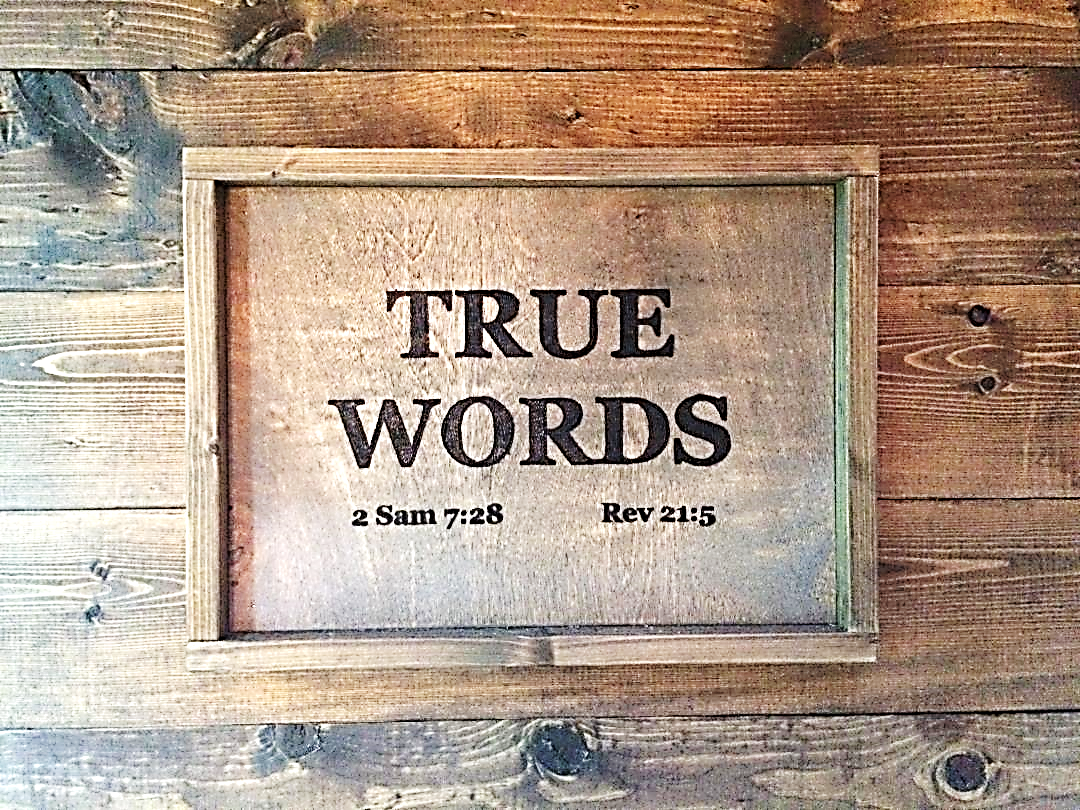 SERMON TITLE
The Fear Of
God Almighty
2 Kings 2:23-24   And he went up from thence unto Beth-el: and as he was going up by the way, there came forth little children out of the city, and mocked him, and said unto him, Go up, thou bald head; go up, thou bald head.  24 And he turned back, and looked on them, and cursed them in the name of the LORD. And there came forth two she bears out of the wood, and tare forty and two children of them.
True Words Christian Church
Acts 10:34-35   Then Peter opened his mouth, and said, Of a truth I perceive that God is no respecter of persons:  35 But in every nation he that feareth him, and worketh righteousness, is accepted with him.
True Words Christian Church
Romans 12:9   Let love be without dissimulation. Abhor that which is evil; cleave to that which is good.
True Words Christian Church
1 Samuel 28:15-19   And Samuel said to Saul, Why hast thou disquieted me, to bring me up? And Saul answered, I am sore distressed; for the Philistines make war against me, and God is departed from me, and answereth me no more, neither by prophets, nor by dreams: therefore I have called thee, that thou mayest make known unto me what I shall do.  16 Then said Samuel, Wherefore then dost thou ask of me, seeing the LORD is departed from thee, and is become thine enemy?  17 And the LORD hath done to him, as he spake by me: for the LORD hath rent the kingdom out of thine hand, and given it to thy neighbour, even to David:  18 Because thou obeyedst not the voice of the LORD, nor executedst his fierce wrath upon Amalek, therefore hath the LORD done this thing unto thee this day.
True Words Christian Church
1 Chronicles 10:13-14   So Saul died for his transgression which he committed against the LORD, even against the word of the LORD, which he kept not, and also for asking counsel of one that had a familiar spirit, to inquire of it;  14 And inquired not of the LORD: therefore he slew him, and turned the kingdom unto David the son of Jesse.
True Words Christian Church
Psalm 97:10   Ye that love the LORD, hate evil: he preserveth the souls of his saints; he delivereth them out of the hand of the wicked.
True Words Christian Church
Amos 5:14-15   Seek good, and not evil, that ye may live: and so the LORD, the God of hosts, shall be with you, as ye have spoken.  15 Hate the evil, and love the good, and establish judgment in the gate: it may be that the LORD God of hosts will be gracious unto the remnant of Joseph.
True Words Christian Church
Psalm 119:103-104   How sweet are thy words unto my taste! yea, sweeter than honey to my mouth!  104 Through thy precepts I get understanding: therefore I hate every false way.
True Words Christian Church
Psalm 119:113   I hate vain thoughts: but thy law do I love.
True Words Christian Church
Psalm 119:128   Therefore I esteem all thy precepts concerning all things to be right; and I hate every false way.
True Words Christian Church
Psalm 119:163   I hate and abhor lying: but thy law do I love.
True Words Christian Church
Proverbs 6:16-19   These six things doth the LORD hate: yea, seven are an abomination unto him:  17 A proud look, a lying tongue, and hands that shed innocent blood,  18 An heart that deviseth wicked imaginations, feet that be swift in running to mischief,  19 A false witness that speaketh lies, and he that soweth discord among brethren.
True Words Christian Church
Proverbs 8:13   The fear of the LORD is to hate evil: pride, and arrogancy, and the evil way, and the froward mouth, do I hate.
True Words Christian Church
Ecclesiastes 3:1-8   To every thing there is a season, and a time to every purpose under the heaven:  2 A time to be born, and a time to die; a time to plant, and a time to pluck up that which is planted;  3 A time to kill, and a time to heal; a time to break down, and a time to build up;  4 A time to weep, and a time to laugh; a time to mourn, and a time to dance;  5 A time to cast away stones, and a time to gather stones together; a time to embrace, and a time to refrain from embracing;  6 A time to get, and a time to lose; a time to keep, and a time to cast away;  7 A time to rend, and a time to sew; a time to keep silence, and a time to speak;  8 A time to love, and a time to hate; a time of war, and a time of peace.
True Words Christian Church
Revelation 2:6   But this thou hast, that thou hatest the deeds of the Nicolaitans, which I also hate.
True Words Christian Church
Revelation 2:15   So hast thou also them that hold the doctrine of the Nicolaitans, which thing I hate.
True Words Christian Church
Psalm 5:4-6   For thou art not a God that hath pleasure in wickedness: neither shall evil dwell with thee.  5 The foolish shall not stand in thy sight: thou hatest all workers of iniquity.  6 Thou shalt destroy them that speak leasing: the LORD will abhor the bloody and deceitful man.
True Words Christian Church
Romans 1:19-20   Because that which may be known of God is manifest in them; for God hath shewed it unto them.  20 For the invisible things of him from the creation of the world are clearly seen, being understood by the things that are made, even his eternal power and Godhead; so that they are without excuse:
True Words Christian Church
Hebrews 10:25   Not forsaking the assembling of ourselves together, as the manner of some is; but exhorting one another: and so much the more, as ye see the day approaching.
True Words Christian Church
Psalm 11:4-7   The LORD is in his holy temple, the LORD'S throne is in heaven: his eyes behold, his eyelids try, the children of men.  5 The LORD trieth the righteous: but the wicked and him that loveth violence his soul hateth.  6 Upon the wicked he shall rain snares, fire and brimstone, and an horrible tempest: this shall be the portion of their cup.  7 For the righteous LORD loveth righteousness; his countenance doth behold the upright.
True Words Christian Church
Psalm 10:3   For the wicked boasteth of his heart's desire, and blesseth the covetous, whom the LORD abhorreth.
True Words Christian Church
Psalm 10:3   For the wicked boasteth of his heart's desire, and blesseth the covetous, whom the LORD abhorreth.
True Words Christian Church
Psalm 10:3 FALSE NASB For the wicked boasts of his heart's desire, And the greedy man curses and spurns the LORD .
True Words Christian Church
Psalm 10:3 FALSE NIV He boasts about the cravings of his heart; he blesses the greedy and reviles the LORD.
True Words Christian Church
Psalm 10:3 FALSE NKJV For the wicked boasts of his heart's desire; He blesses the greedy and renounces the Lord.
True Words Christian Church
Psalm 78:58-62   For they provoked him to anger with their high places, and moved him to jealousy with their graven images.  59 When God heard this, he was wroth, and greatly abhorred Israel:  60 So that he forsook the tabernacle of Shiloh, the tent which he placed among men;  61 And delivered his strength into captivity, and his glory into the enemy's hand.  62 He gave his people over also unto the sword; and was wroth with his inheritance.
True Words Christian Church
John 8:32   And ye shall know the truth, and the truth shall make you free.
True Words Christian Church
Psalm 26:5   I have hated the congregation of evil doers; and will not sit with the wicked.
True Words Christian Church
Psalm 31:6   I have hated them that regard lying vanities: but I trust in the LORD.
True Words Christian Church
Psalm 53:5   There were they in great fear, where no fear was: for God hath scattered the bones of him that encampeth against thee: thou hast put them to shame, because God hath despised them.
True Words Christian Church
Psalm 139:19-24   Surely thou wilt slay the wicked, O God: depart from me therefore, ye bloody men.  20 For they speak against thee wickedly, and thine enemies take thy name in vain.  21 Do not I hate them, O LORD, that hate thee? and am not I grieved with those that rise up against thee?  22 I hate them with perfect hatred: I count them mine enemies.  23 Search me, O God, and know my heart: try me, and know my thoughts:  24 And see if there be any wicked way in me, and lead me in the way everlasting.
True Words Christian Church
2 Chronicles 19:1-2   And Jehoshaphat the king of Judah returned to his house in peace to Jerusalem.  2 And Jehu the son of Hanani the seer went out to meet him, and said to king Jehoshaphat, Shouldest thou help the ungodly, and love them that hate the LORD? therefore is wrath upon thee from before the LORD.
True Words Christian Church
Leviticus 20:23   And ye shall not walk in the manners of the nation, which I cast out before you: for they committed all these things, and therefore I abhorred them.
True Words Christian Church
Leviticus 26:27-33   And if ye will not for all this hearken unto me, but walk contrary unto me;  28 Then I will walk contrary unto you also in fury; and I, even I, will chastise you seven times for your sins.  29 And ye shall eat the flesh of your sons, and the flesh of your daughters shall ye eat.  30 And I will destroy your high places, and cut down your images, and cast your carcases upon the carcases of your idols, and my soul shall abhor you.  31 And I will make your cities waste, and bring your sanctuaries unto desolation, and I will not smell the savour of your sweet odours.  32 And I will bring the land into desolation: and your enemies which dwell therein shall be astonished at it.  33 And I will scatter you among the heathen, and will draw out a sword after you: and your land shall be desolate, and your cities waste.
True Words Christian Church
Deuteronomy 32:16-25   They provoked him to jealousy with strange gods, with abominations provoked they him to anger.  17 They sacrificed unto devils, not to God; to gods whom they knew not, to new gods that came newly up, whom your fathers feared not.  18 Of the Rock that begat thee thou art unmindful, and hast forgotten God that formed thee.  19 And when the LORD saw it, he abhorred them, because of the provoking of his sons, and of his daughters.  20 And he said, I will hide my face from them, I will see what their end shall be: for they are a very froward generation, children in whom is no faith.  21 They have moved me to jealousy with that which is not God; they have provoked me to anger with their vanities: and I will move them to jealousy with those which are not a people; I will provoke them to anger with a foolish nation.  22 For a fire is kindled in mine anger, and shall burn unto the lowest hell, and shall consume the earth with her increase, and set on fire the foundations of the mountains.  23 I will heap mischiefs upon them; I will spend mine arrows upon them.  24 They shall be burnt with hunger, and devoured with burning heat, and with bitter destruction: I will also send the teeth of beasts upon them, with the poison of serpents of the dust.  25 The sword without, and terror within, shall destroy both the young man and the virgin, the suckling also with the man of gray hairs.
True Words Christian Church
Zechariah 11:8   Three shepherds also I cut off in one month; and my soul lothed them, and their soul also abhorred me.
True Words Christian Church
Hosea 9:15-17   All their wickedness is in Gilgal: for there I hated them: for the wickedness of their doings I will drive them out of mine house, I will love them no more: all their princes are revolters.  16 Ephraim is smitten, their root is dried up, they shall bear no fruit: yea, though they bring forth, yet will I slay even the beloved fruit of their womb.  17 My God will cast them away, because they did not hearken unto him: and they shall be wanderers among the nations.
True Words Christian Church
Romans 9:13-14   As it is written, Jacob have I loved, but Esau have I hated.  14 What shall we say then? Is there unrighteousness with God? God forbid.
True Words Christian Church
John 3:16   For God so loved the world, that he gave his only begotten Son, that whosoever believeth in him should not perish, but have everlasting life.
True Words Christian Church
Genesis 9:6   Whoso sheddeth man's blood, by man shall his blood be shed: for in the image of God made he man.
True Words Christian Church
James 4:4   Ye adulterers and adulteresses, know ye not that the friendship of the world is enmity with God? whosoever therefore will be a friend of the world is the enemy of God.
True Words Christian Church
Isaiah 45:5-7   I am the LORD, and there is none else, there is no God beside me: I girded thee, though thou hast not known me:  6 That they may know from the rising of the sun, and from the west, that there is none beside me. I am the LORD, and there is none else.  7 I form the light, and create darkness: I make peace, and create evil: I the LORD do all these things.
True Words Christian Church
1 Samuel 16:14-15   But the Spirit of the LORD departed from Saul, and an evil spirit from the LORD troubled him.  15 And Saul's servants said unto him, Behold now, an evil spirit from God troubleth thee.
True Words Christian Church
1 Samuel 16:14 FALSE NASB Now the Spirit of the LORD departed from Saul, and an evil spirit from the LORD terrorized him.
True Words Christian Church
1 Samuel 16:14 FALSE NIV Now the Spirit of the LORD had departed from Saul, and an evil spirit from the LORD tormented him.
True Words Christian Church
Job 2:9-10   Then said his wife unto him, Dost thou still retain thine integrity? curse God, and die.  10 But he said unto her, Thou speakest as one of the foolish women speaketh. What? shall we receive good at the hand of God, and shall we not receive evil? In all this did not Job sin with his lips.
True Words Christian Church
Judges 17:6   In those days there was no king in Israel, but every man did that which was right in his own eyes.
True Words Christian Church
Judges 14:19   And the Spirit of the LORD came upon him, and he went down to Ashkelon, and slew thirty men of them, and took their spoil, and gave change of garments unto them which expounded the riddle. And his anger was kindled, and he went up to his father's house.
True Words Christian Church
Numbers 11:1-3   And when the people complained, it displeased the LORD: and the LORD heard it; and his anger was kindled; and the fire of the LORD burnt among them, and consumed them that were in the uttermost parts of the camp.  2 And the people cried unto Moses; and when Moses prayed unto the LORD, the fire was quenched.  3 And he called the name of the place Taberah: because the fire of the LORD burnt among them.
True Words Christian Church
1 Samuel 2:6   The LORD killeth, and maketh alive: he bringeth down to the grave, and bringeth up.
True Words Christian Church
Leviticus 14:34   When ye be come into the land of Canaan, which I give to you for a possession, and I put the plague of leprosy in a house of the land of your possession;
True Words Christian Church
Jeremiah 6:19   Hear, O earth: behold, I will bring evil upon this people, even the fruit of their thoughts, because they have not hearkened unto my words, nor to my law, but rejected it.
True Words Christian Church
Jeremiah 12:17   But if they will not obey, I will utterly pluck up and destroy that nation, saith the LORD.
True Words Christian Church
Jeremiah 16:3-4   For thus saith the LORD concerning the sons and concerning the daughters that are born in this place, and concerning their mothers that bare them, and concerning their fathers that begat them in this land;  4 They shall die of grievous deaths; they shall not be lamented; neither shall they be buried; but they shall be as dung upon the face of the earth: and they shall be consumed by the sword, and by famine; and their carcases shall be meat for the fowls of heaven, and for the beasts of the earth.
True Words Christian Church
Luke 6:22   Blessed are ye, when men shall hate you, and when they shall separate you from their company, and shall reproach you, and cast out your name as evil, for the Son of man's sake.
True Words Christian Church
John 15:18-19   If the world hate you, ye know that it hated me before it hated you.  19 If ye were of the world, the world would love his own: but because ye are not of the world, but I have chosen you out of the world, therefore the world hateth you.
True Words Christian Church
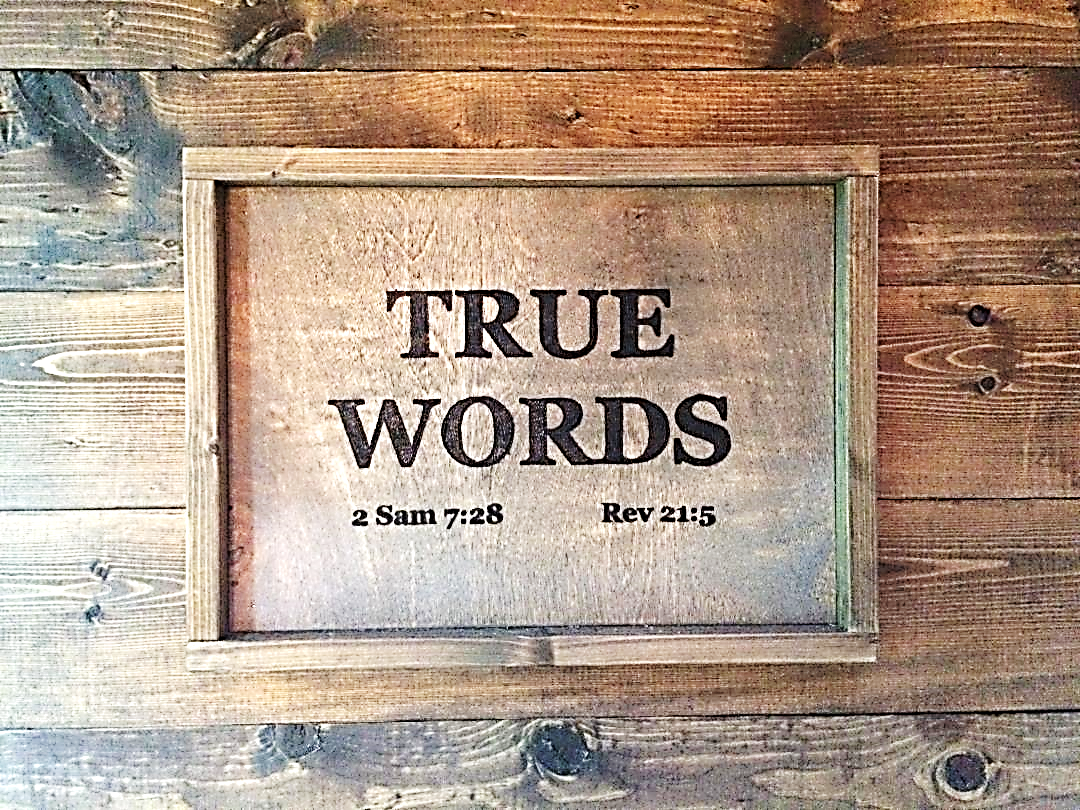